Μετεγχειρητικές Αρρυθμίες
Οι καρδιοχειρουργικοί ασθενείς παραμένουν η συχνότερη ομάδα χειρουργικών ασθενών που θα απαιτήσει εντατική νοσηλεία και παρακολούθηση
Εμφανίζονται σε άνω του 1/3 των ασθενών μετά από καρδ/χειρ/κή επέμβαση
Η ηλικία είναι ο κυριότερος παράγοντες μετεγχειρητικών αρρυθμιών
Θα πρέπει να ταξινομούνται με βάση την κοιλιακή συχνότητα
Βραδυκαρδίες = φλεβοκομβική ταχυκαρδία/καρδιακός αποκλεισμός
Ταχυκαρδίες = κολπική μαρμαρυγή/πτερυγισμός, κοιλιακή ταχυκαρδία
Μετεγχειρητικές Αρρυθμίες
Αιτιολογία: είναι πολυπαραγοντική
Α. ενδογενής παράγοντες: ηλικία (>65 ετών), καρδιομυοπάθεια, ανεπάρκεια στεφανιαίων αρτηριών, βαλβιδοπάθειες, ενδοκαρδίτιδα
Β. εξωγενείς παράγοντες: τραχειοσωλήνες, καρδιαγγειακά φάρμακα
Κλινική εικόνα: ταχεία και πλήρης εκτίμηση
Θεραπεία: β-αποκλειστές, μαγνήσιο, αναστολείς ασβεστίου, καρδιοανάταξη, διατήρηση επαρκούς απόδοσης οξυγόνου
Να θυμάστε: σχεδόν όλα τα αντιαρρυθμικά φάρμακα έχουν ανεπιθύμητες ενέργειες, ακόμα και όταν χρησιμοποιούνται σωστά, και πολλά, αν όχι όλα, είναι προαρρυθμιογόνα
Αιμορραγία, Διαταραχές πήξης
Οι υπερπηκτικές και οι υποπηκτικές καταστάσεις είναι γνωστές επιπλοκές όλων των μεγάλων χειρουργείων, αλλά είναι ιδιαίτερα συχνές μετά από καρ/χειρ/κές επεμβάσεις
Και οι δύο καταστάσεις μπορεί να επηρεάσουν δυσμενώς την πρόγνωση
Οι παράγοντες που συμβάλλουν σε μια υποπηκτική κατάσταση είναι: παθολογία και ανατομία της καρδιάς και των μεγάλων αγγείων, διαταραχής πήξης λόγω ηπατικής ανεπάρκειας, ουραιμίας και φαρμάκων
Η υπερπηκτικότητα οφείλεται σε: ενδαγγειακή στάση, βλάβη του ενδοθηλίου, εμφυτευμένα ξένα σώματα, χειρουργικές επιπλοκές, και διαταραχή των φυσιολογικών αντιπηκτικών παραγόντων από την απώλεια αίματος
ΚΡΑΝΙΟΕΓΚΕΦΑΛΙΚΕΣ ΚΑΚΩΣΕΙΣ
Καλύπτει ένα πλήθος διαταραχών με ποικίλα παθοφυσιολογικά χαρακτηριστικά
Σχετίζονται με μοναδικές επιπλοκές που πρέπει να αναγνωριστούν και να αντιμετωπισθούν
Οι επαγγελματίες υγείας πρέπει να είναι εξοικειωμένοι με τα κλινικά χαρακτηριστικά, τις επιπλοκές και τη θεραπεία των διαταραχών του ΚΝΣ
Μετά την πρόκληση τραύματος, το ΚΝΣ είναι ευάλωτο σε ένα πλήθος δευτεροπαθών προσβολών (υποξία, υπόταση, ηλεκτρολυτικές διαταραχές, εγκεφαλικές διαταραχές)
Κύριος στόχος της εντατικής θεραπείας είναι η αποφυγή ή η γρήγορη αναστροφή των καταστάσεων που μπορεί να οδηγήσουν σε δευτεροπαθή βλάβη
Κρανιοεγκεφαλικές Κακώσεις
Οι βλάβες του εγκεφάλου παραμένουν η πιο συχνή αιτία θανάτων και αναπηρίας λόγω τραύματος
Στο παρελθόν, οι βλάβες του εγκεφάλου αντιμετωπίζονταν με απαισιοδοξία, επειδή τα χειρουργικά και παθολογικά βοηθήματα ήταν περιορισμένα
Με την έγκαιρη και εντατική αντιμετώπιση των κρανιοεγκεφαλικών κακώσεων, η έκβαση των ασθενών έχει βελτιωθεί
Η αιτία είναι κυρίως η βελτίωση της επείγουσας φροντίδας, ειδικά η αναγνώριση και αποτροπή των διαταραχών
Ταξινόμηση
Α. Πρωτογενείς Βλάβες (συμβαίνει τη στιγμή του γεγονότος).
Μπορεί να προκαλέσει βλάβη στο τριχωτό της κεφαλής (αιμορραγία), στο κρανίο (κατάγματα) και στον εγκέφαλο (συμπίεση)
Διάσειση (παροδική απώλεια της συνείδησης – απώλεια μνήμης, κεφαλαλγία, εμβοή, ευερεθιστότητα)
Εγκεφαλικές θλάσεις (αιμορραγία στο εγκεφαλικό παρέγχυμα). Συνήθως, προκαλούν οιδήματα και σπασμούς ή φαινόμενα πίεσης =    της ενδοκράνιας πίεσης
Ενδοκράνιο αιμάτωμα (επισκληρίδιο αιμάτωμα = ομοιογενές φακοειδές σχήμα, υποσκληρίδιο αιμάτωμα = εξαπλώνεται διάχυτα μέσα στη φλοιική επιφάνεια, υπαραχνοειδής αιμορραγία = δεν προκαλεί από μόνη της νευρολογική βλάβη) 
Διάχυτη αξονική βλάβη (σοβαρές αιμορραγικές αλλοιώσεις = μπορεί να οδηγήσει σε σοβαρή νευρολογική βλάβη)
Ταξινόμηση
Β. Δευτεροπαθείς Βλάβες (είναι ευπρόσβλητοι σε δευτεροπαθή ισχαιμικά επεισόδια). Μερικά κύτταρα καταστρέφονται άμεσα και με μη αναστρέψιμο τρόπο
Δευτεροπαθείς ενδοκράνιες προσβολές (αυξημένη ενδοκράνια πίεση, καθυστερημένο ενδοεγκεφαλικό αιμάτωμα, οίδημα, σπασμοί, αγγειόσπασμος)
Δευτεροπαθείς συστηματικές προσβολές (υποξία, υπόταση, διαταραχή ηλεκτρολυτών)
Κλινική εικόνα
Η κλινική εξέταση παραμένει η καλύτερη μέθοδος για τη γρήγορη αναγνώριση της νευρολογικής επιδείνωσης (κλίμακα Γλασκώβης και εκτίμηση της λειτουργίας του εγκεφαλικού στελέχους = επίπεδο συνείδησης, αναπνευστική λειτουργία, μέγεθος και αντίδραση των κορών, αντανακλαστικό του εμέτου)
Αξονική τομογραφία (περιγράφει λεπτομερώς τις βλάβες του εγκεφάλου)
Doppler (μετρά την ταχύτητα της αιματικής ροής στις βασικές εγκεφαλικές αρτηρίες)
Οσφυονωτιαία παρακέντηση (σε ασθενείς που μπορεί να έχουν μηνιγγίτιδα)
Θεραπεία
Χειρουργική επέμβαση (αποτρέπουν την μη αναστρέψιμη ιστική βλάβη)
Μείωση της ενδοκράνιας πίεσης (απομάκρυνση του ΕΝΥ, χρήση μαννιτόλης = νευρολογική επιδείνωση, ανύψωση κεφαλής, χρήση καταστολής και νευρομυικής παράλυσης, αντιεπιληπτική θεραπεία, αποφυγή πυρετού = αυξάνει την ενδοκράνια πίεση, χρήση βαρβιτουρικών)
Ηλεκτρολύτες (υπονατριαιμία = αυξημένο οίδημα). Η εγκεφαλική απώλεια άλατος θα πρέπει να αναγνωρίζεται εγκαίρως και να αντιμετωπίζεται με χορήγηση υπέρτονων διαλυμάτων φυσιολογικού ορού
Ανευρυσματική Υπαραχνοειδής Αιμορραγία
Είναι ένα καταστρεπτικό γεγονός από τη στιγμή που οι μισοί ασθενείς πεθαίνουν και οι άλλοι μισοί έχουν σημαντικά νευρολογικά προβλήματα
Τα ανευρύσματα εμφανίζονται σε περιοχές διακλάδωσης των κύριων αρτηριών στη βάση του εγκεφάλου και συνήθως έχουν κατεύθυνση εκείνη της αιματικής ροής
Επιπλοκές: επαναιμορραγία, αγγειόσπασμος (εξαρτάται από την ποσότητα αίματος που βρίσκεται στον υπαραχνοειδή χώρο) και υδροκέφαλος (απόφραξη της παροχέτευσης του ΕΝΥ από τα αιμοπετάλια)
Κλινική εικόνα
Συμπτώματα: κεφαλαλγία, ναυτία, έμετος, φωτοφοβία, αυχενική δυσκαμψία, ελαττωμένο επίπεδο συνείδησης, παραλύσεις κρανιακών νεύρων, κινητικές ανωμαλίες
Απεικονιστικές εξετάσεις: CT (στοιχεία αίματος στον υπαραχνοειδή χώρο), αγγειογραφία (εντοπισμός του ανευρύσματος πριν το χειρουργείο), Doppler (στένωση αρτηριών = ανάπτυξη αγγειόσπασμου)
Οσφυονωτιαία παρακέντηση (αιματηρό ή ξανθοχρωματικό υγρό)
Εργαστηριακά ευρήματα: οι παράμετροι της πήξης (αιμοπετάλια, προθρομβίνης) θα πρέπει να εκτιμώνται
ΗΚΓ: παθολογικό (αρρυθμίες ή ισχαιμία)
Θεραπεία
Χειρουργείο (να αποτραπεί η επαναιμορραγία)
Προεγχειρητική φροντίδα στη ΜΕΘ
Ρύθμιση αρτηριακής πίεσης (<150 mm Hg, όχι υπόταση)
Αντιμετώπιση αγγειόσπασμου (22-44% των ασθενών)
Πρόληψη των σπασμών (αντισπασμωδικά φάρμακα)
Αναπνευστική αντιμετώπιση (διασωλήνωση και μηχανική υποστήριξη) 
Διόρθωση των ηλεκτρολυτικών διαταραχών (αντιμετώπιση της υπονατριαιμίας – υπέρτονος φυσιολογικός ορός)
Παρακολούθηση ενδοκράνιας πίεσης (κοιλιακός καθετήρας)
Αγγειοπλαστική (αυξάνει την διάμετρο του αγγείου και βελτιώνει σημαντικά την εγκεφαλική αιματική ροή)
Τραύματα Αυχενικής Μοίρας Νωτιαίου Μυελού
Οι περισσότεροι από αυτοκινητιστικά ατυχήματα, πτώσεις, τραυματισμούς από όπλα και αθλητικά ατυχήματα
Η βελτιωμένη άμεση αντιμετώπιση έχει επιτρέψει σε πολλούς ασθενείς να επιβιώσουν από τον αρχικό τραυματισμό και να έχουν μια σχεδόν φυσιολογική ζωή
Οι περισσότερες βλάβες του νωτιαίου μυελού εμφανίζονται στην κινητική περιοχή της αυχενικής μοίρας
Αυχεναλγία, αδυναμία, αναπνευστική δυσχέρεια (Α3-5), νευρογενές σοκ, υπόταση, απαραίτητη η νευρολογική εκτίμηση (κινητική-αισθητική λειτουργία)
Α6: επιτρέπει την έκταση του καρπού, Α7: έκταση αγκώνα, Α8: ικανοποιητική λειτουργία του χεριού
Απεικονιστικές εξετάσεις
Οι ακτινογραφίες είναι σημαντικές για την εκτίμηση και τη διάγνωση των τραυματισμών της αυχενικής μοίρας του νωτιαίου μυελού
Η αξονική τομογραφία είναι εξαιρετική στην απεικόνιση των οστικών δομών του νωτιαίου σωλήνα και αποτελεί το επόμενο βήμα στην αξιολόγηση ενός κατάγματος ή μιας εξάρθρωσης
Σε ασθενείς με νευρολογικά συμπτώματα και χωρίς ακτινολογική απόδειξη οστικών ανωμαλιών, θα πρέπει να διενεργείται MRI (μαγνητική)
Τα σωματοαισθητικά προκλητά δυναμικά είναι περιστασιακά χρήσιμα στην επιβεβαίωση ή στην αμφισβήτηση της διάγνωσης της πλήρους βλάβης του νωτιαίου μυελού
Θεραπεία
Αρχίζει από τη στιγμή του τραυματισμού (άμεση ακινητοποίηση της σπονδυλικής στήλης-αυχένας, τοποθέτηση ρινογαστρικού για μείωση κοιλιακής διάτασης και ουροκαθετήρα για αποφυγή ατονίας κύστης και κατακράτηση ούρων)
Άμεση αναπνευστική υποστήριξη
Αντιμετώπιση πιθανής αιμορραγίας, βραδυκαρδίας ή υπότασης
Χειρουργική επέμβαση (αποτροπή δευτεροπαθών νευρολογικών βλαβών)
Προφύλαξη από πνευμονική εμβολή (χορήγηση ηπαρίνης)
Γαστρεντερικές προφυλάξεις (ατονία, παραλυτικός ειλεός και διατροφική υποστήριξη)
Φροντίδα δέρματος (πρόληψη κατακλίσεων)
ARDS (Μη καρδιογενές πνευμονικό οίδημα)Αυξημένη διαπερατότητα πνευμονικών τριχοειδών & κυψελιδικού επιθηλίου με αποτέλεσμα υποξαιμία, μειωμένη compliance των πνευμόνων και διάχυτες αμφοτερόπλευρες διηθήσεις
16
Στην πραγματικότητα το ARDS δεν είναι μια πρωτογενής πάθηση αλλά μια επιπλοκή που εμφανίζεται όταν άλλες παθήσεις προκαλούν μια σοβαρή και επιδεινούμενη μορφή συστηματικής φλεγμονώδους αντίδρασης

Οίδημα αυξημένης κυψελιδοτριχοειδικής διαπερατότητας
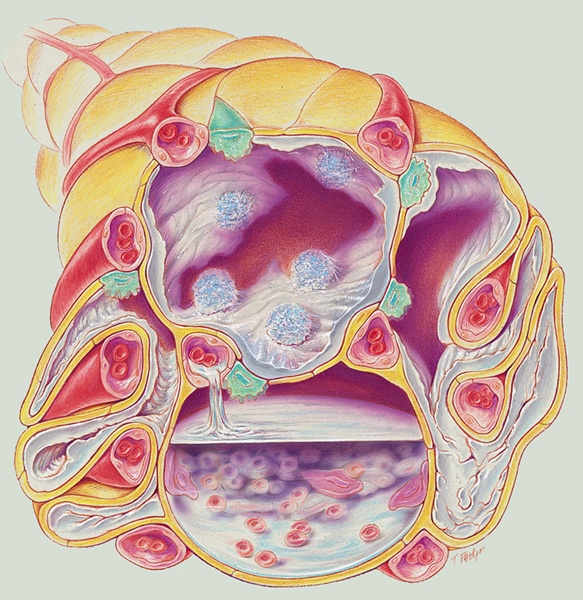 Χρόνος Εκδήλωσης
Ορίζεται πλέον με σαφήνεια η 1 εβδομάδα ως το χρονικό διάστημα εντός του οποίου μπορεί να εκδηλωθεί το ARDS ως αποτέλεσμα «ενός γνωστού παράγοντα κινδύνου»

Η πλειοψηφία των ασθενών με ARDS εκδηλώνει το σύνδρομο εντός 72 ωρών μετά την καταγραφή γνωστού παράγοντα κινδύνου ενώ, σχεδόν όλοι οι ασθενείς εντός 7 ημερών
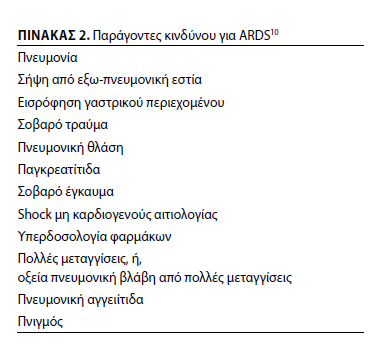 Αιτιολογία του ARDS
Πνευμονία – Εισρόφηση   75.8%
  Σήψη                                  18.2%
  Μεταγγίσεις                       3%
  Τραύμα                               1.5%
  Λήψη φαρμάκων                1.5%
19
Επιπλοκές του ARDS
Βαρότραυμα
Επιδείνωση αιμοδυναμικής αστάθειας κατά τη διάρκεια του Μηχανικού Αερισμού
Νοσοκομειακές λοιμώξεις  (πνευμονία σχετιζόμενη με αναπνευστήρα)
Εν τω βάθει φλεβοθρόμβωση
Αιμορραγία πεπτικού
Νευρομυϊκή αδυναμία
20
Θεραπεία του ARDS (1)
Αντιμετώπιση του εκλυτικού αιτίου
 Μηχανικός αερισμός με μικρότερους των συμβατικών αναπνεόμενους όγκους
 Αιμοδυναμική υποστήριξη
 Αντιμετώπιση της λοίμωξης
 Εξωσωματική κυκλοφορία
 Φάρμακα (surfactant,  κορτικοστεροειδή)
21
Θεραπεία του ARDS (2)
Καταστολή, νευρομυϊκοί αποκλειστές
Πρόληψη επιπλοκών (πνευμονία του
   αναπνευστήρα, σήψη)
Επαρκής διατροφή (εντερική ή παρεντερική)
Έλεγχος γλυκόζης αίματος
Πρόληψη αιμορραγιών από το πεπτικό και φλεβοθρομβώσεων
22
Recruitment
Παρατεταμένη αύξηση της πίεσης με σκοπό την διάνοιξη των ατελεκτατικών περιοχών και εν συνεχεία την εφαρμογή ΡΕΕΡ
Στόχος η μείωση του shunt<10%  ( Me FiO2 =1  PO2>350mmHg)
Αρκετοί τρόποι ( πχ CPAP 40 cm H2O για 40 sec)
Πρέπει να σταθμίζεται ο λόγος κινδύνου/αποτελέσματος
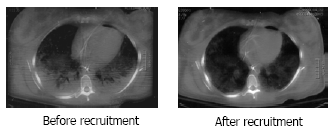 23
Ασθενής σε Πρηνή Θέση
65-75% βελτίωση της οξυγόνωσης λόγω:

Ομοιογενέστερης κατανομής αερισμού-αιμάτωσης
Μείωσης των περιοχών με πνευμονικό οίδημα και ατελεκτασία

Νεότερα ευρήματα υποδηλώνουν ότι υπάρχει διαφορά στη θνητότητα
24